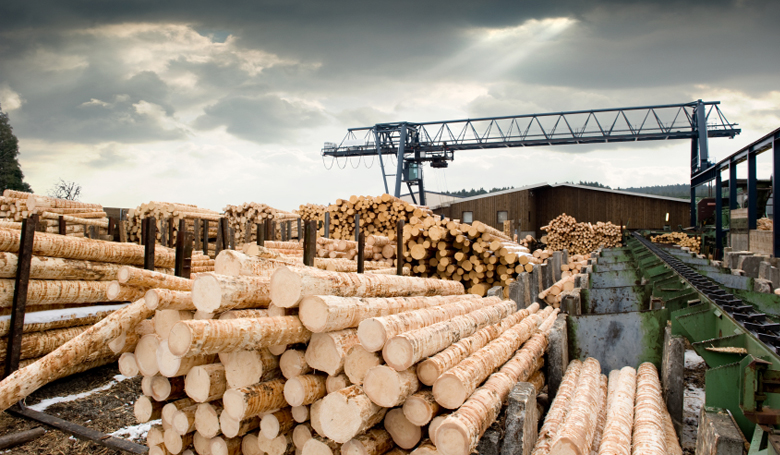 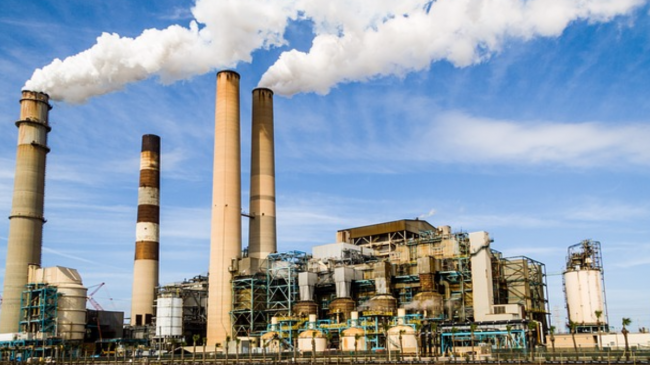 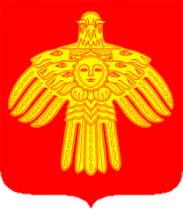 О ДЕЯТЕЛЬНОСТИ, НАПРАВЛЕННОЙ НА СОЗДАНИЕ НОВЫХ РАБОЧИХ МЕСТ НА ПРОМЫШЛЕННЫХ ПРЕДПРИЯТИЯХ РЕСПУБЛИКИ КОМИ
А. А. Просужих
Первый заместитель министра 
инвестиций, промышленности и 
транспорта Республики Коми
Создание промышленных рабочих мест
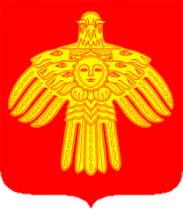 В России по итогам 2018 г. создано 412,8 тыс. промышленных рабочих мест (по данным ЕМИСС)
Республика Коми - 4  место по СЗФО
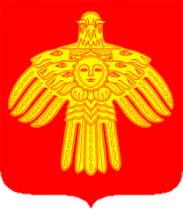 Новые и модернизированные рабочие места на промышленных предприятиях Республики Коми
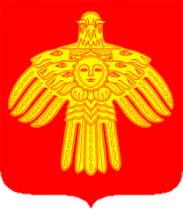 Механизм партнерства
38 СОГЛАШЕНИЙ О СОТРУДНИЧЕСТВЕ
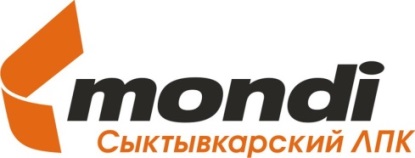 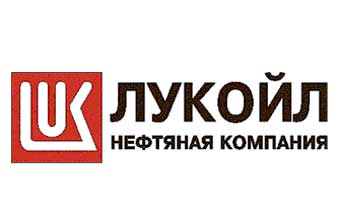 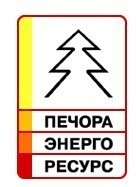 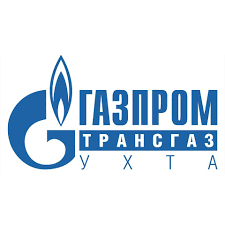 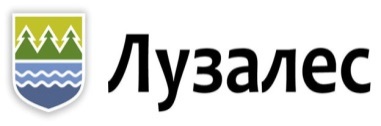 ОБЯЗАТЕЛЬСТВА ПРЕДПРИЯТИЙ:
обеспечения приоритетного права населения Республики Коми на занятие вакантных мест на республиканском рынке труда

содействия занятости населения в виде предоставления сведений о вакансиях в органы службы занятости населения Республики Коми

закрепление ежегодной квоты рабочих мест для молодых специалистов
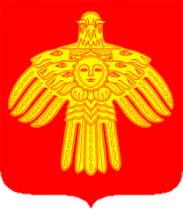 Механизмы стимулирования    инвестиционной деятельности
Предоставление налоговых льгот
Пользователи - 4 компании,
в 2018 году создано 510 рабочих мест
Предоставление земельных участков
Пользователи - 1 компания,
в 2019 году планируется создать 250 рабочих мест
Заключение СпецИнвестКонтракта
Пользователи - 1 компания,
планируется создать 38 рабочих мест
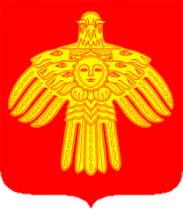 Приоритетные проектыв области освоения лесов
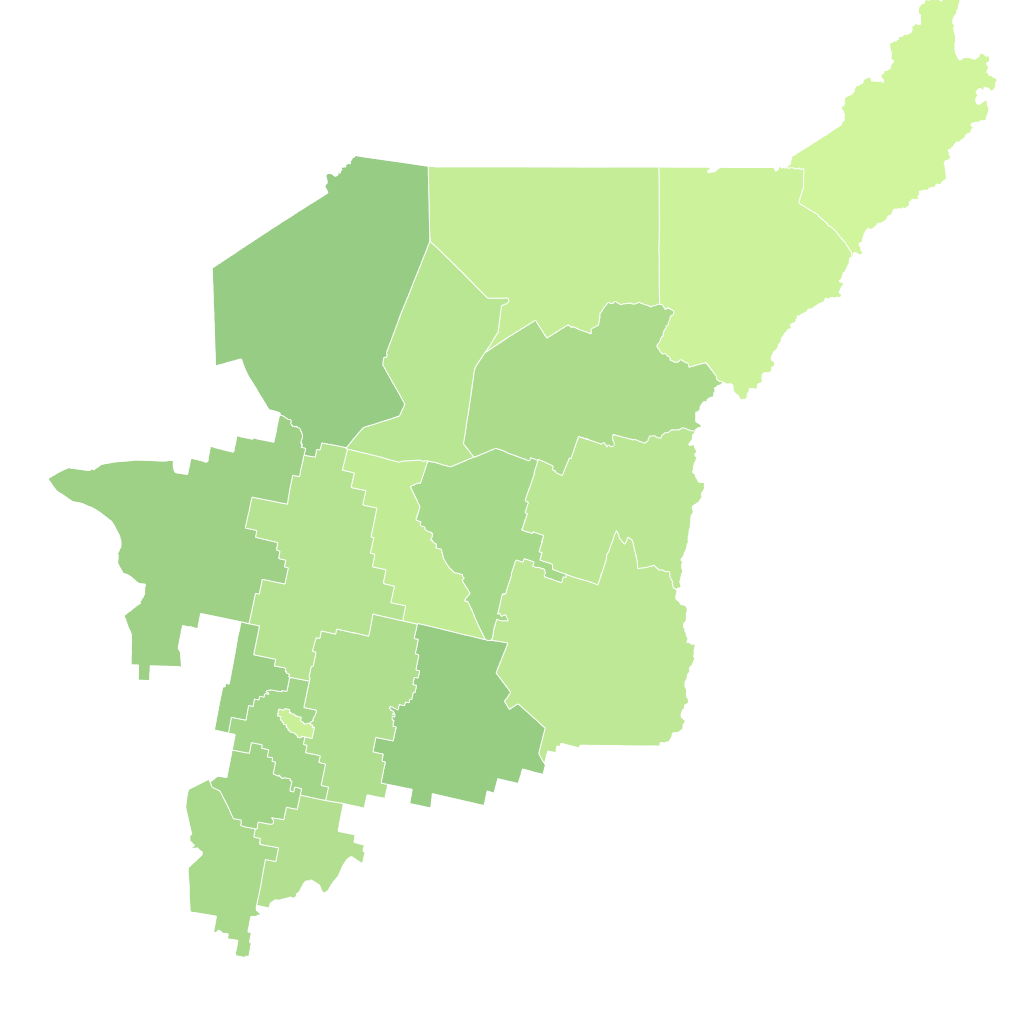 Предоставление льгот
СТОИМОСТЬ ЛЕСОПОЛЬЗОВАНИЯ ОТ МИНИМАЛЬНОЙ СТАВКИ ЕД. ПЛОЩАДИ ЛЕСНОГО УЧАСТКА
ЗАКЛЮЧЕНИЕ ДОГОВОРА АРЕНДЫ БЕЗ ПРОВЕДЕНИЯ АУКЦИОНА
50%
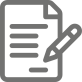 7
ПРОЕКТОВ В РЕСПУБЛИКЕ КОМИ ВКЛЮЧЕНЫ В ПЕРЕЧЕНЬ ПРИОРИТЕТНЫХ В ОБЛАСТИ ОСВОЕНИЯ ЛЕСОВ
> 2 ТЫС.
НОВЫХ РАБОЧИХ МЕСТ
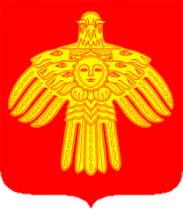 ТЕРРИТОРИЯ ОПЕРЕЖАЮЩЕГОСОЦИАЛЬНО-ЭКОНОМИЧЕСКОГО РАЗВИТИЯ
Статус ТОСЭР  г. Емва 
Постановление Правительства Российской Федерации от 06.03.2017 № 267
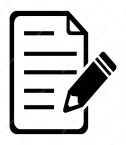 Требования к инвестиционным проектам
Количество создаваемых рабочих мест
Привлечение иностранной рабочей силы
Ограничение отношений с основным предприятием
Объём капитальных вложений
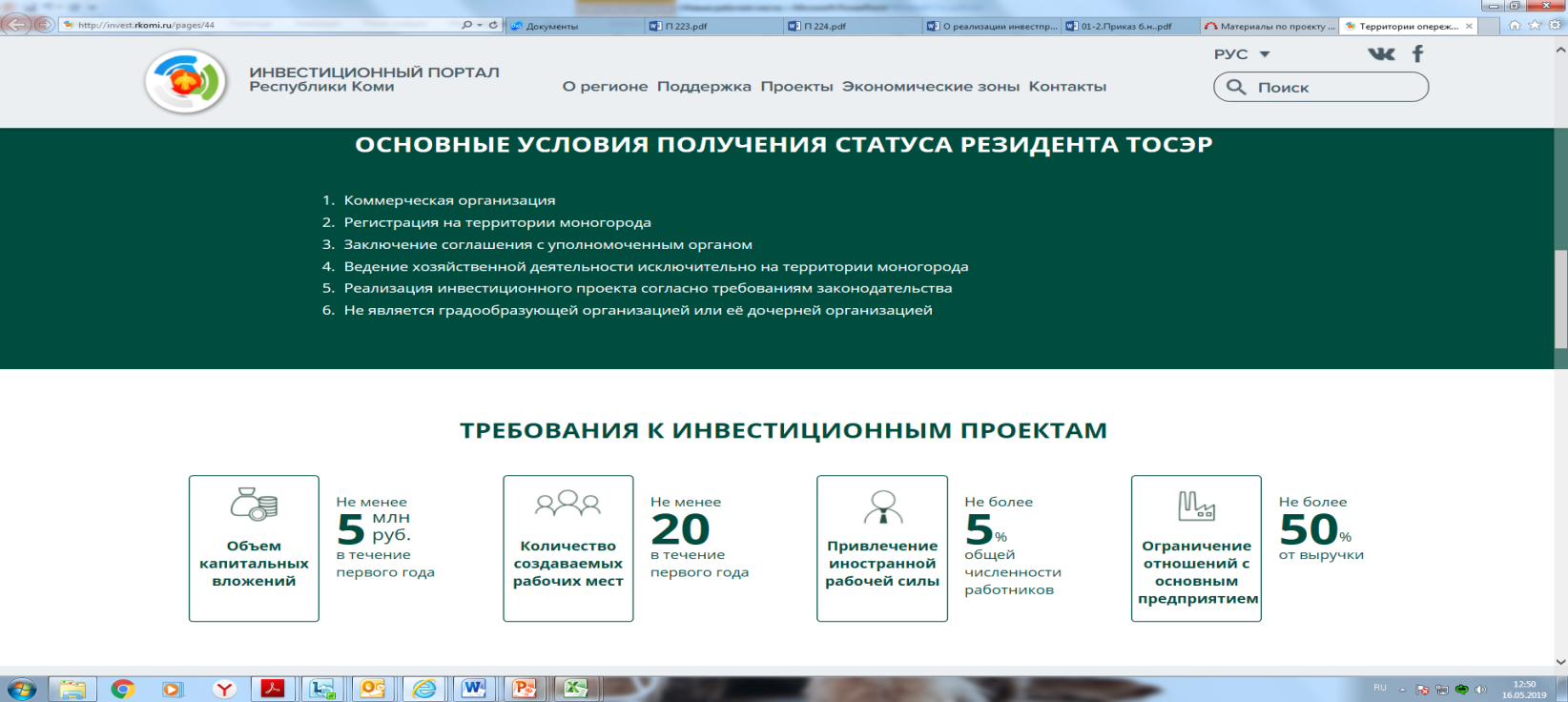 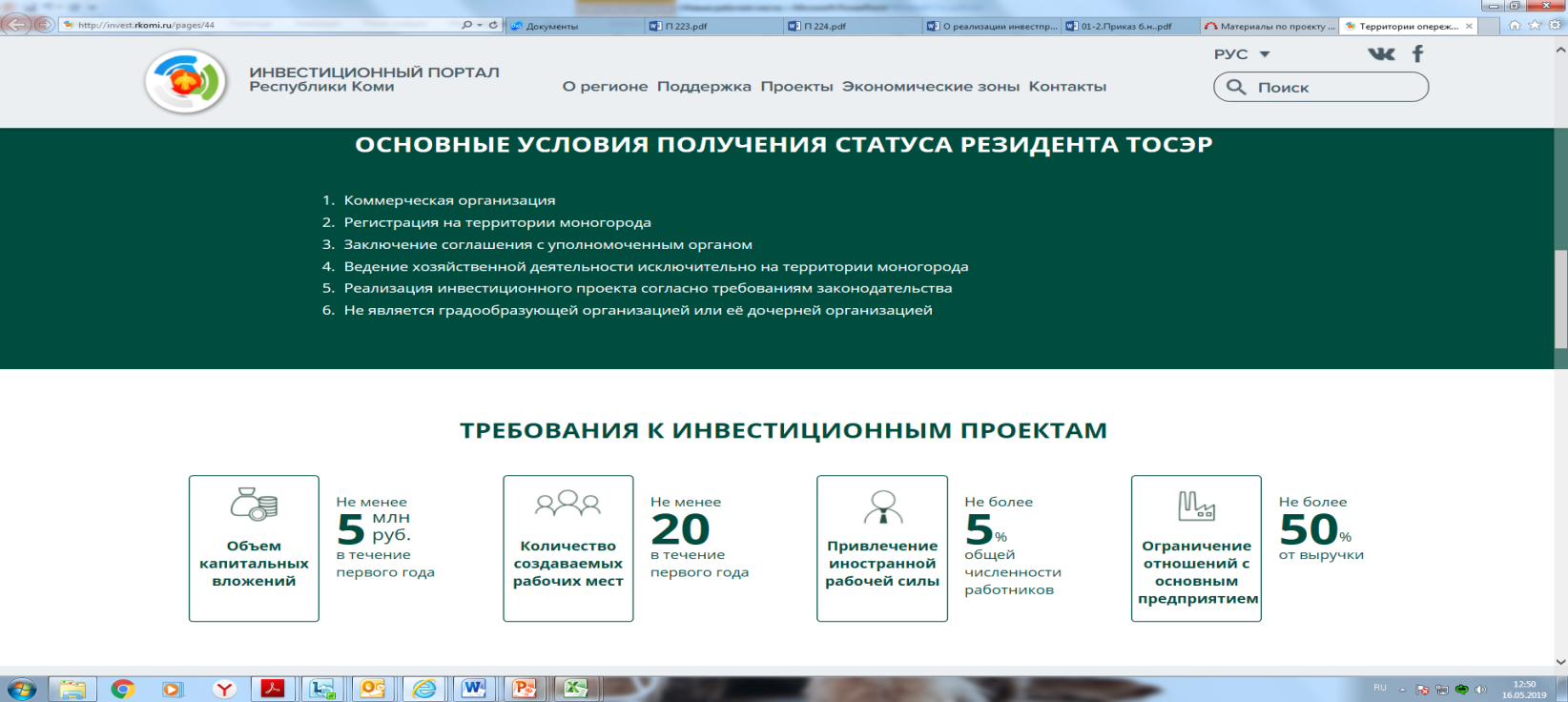 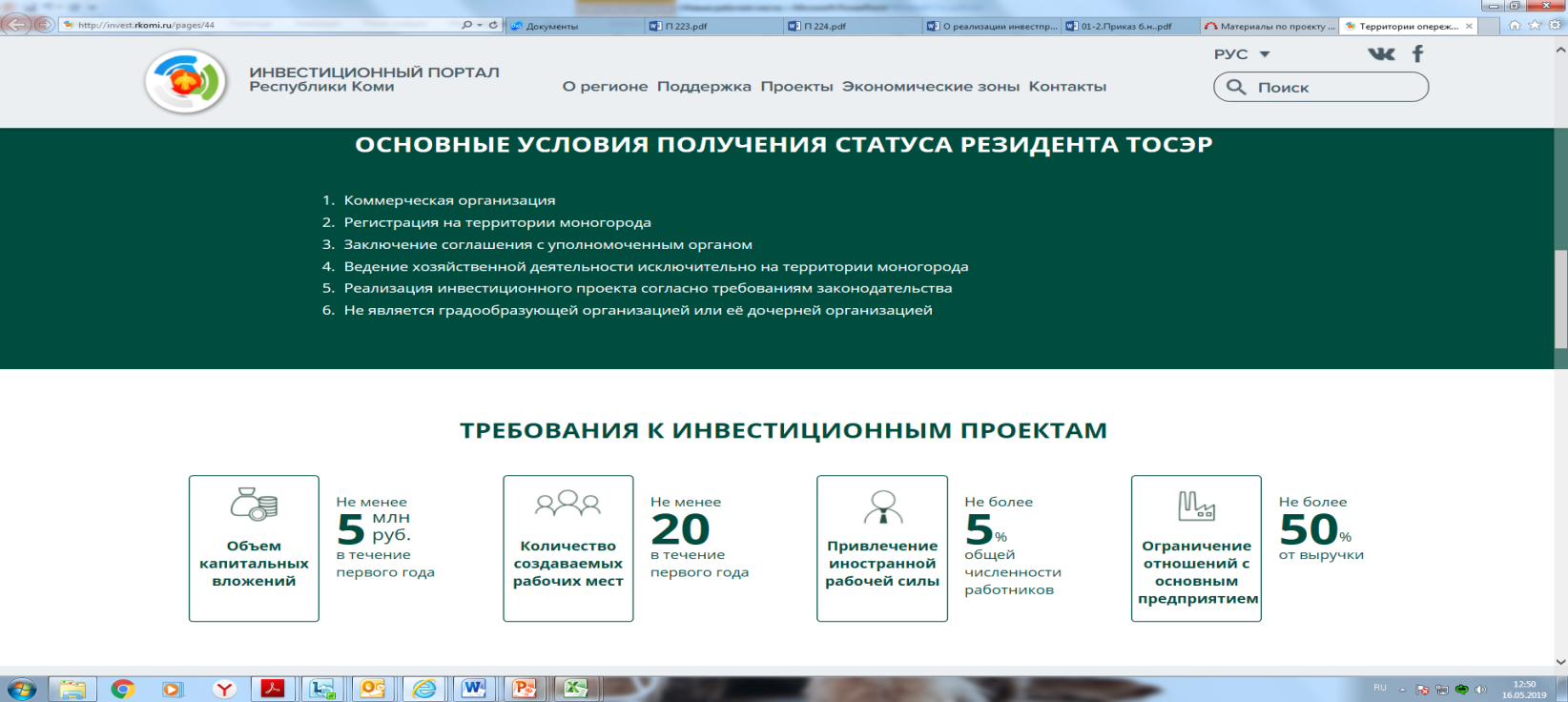 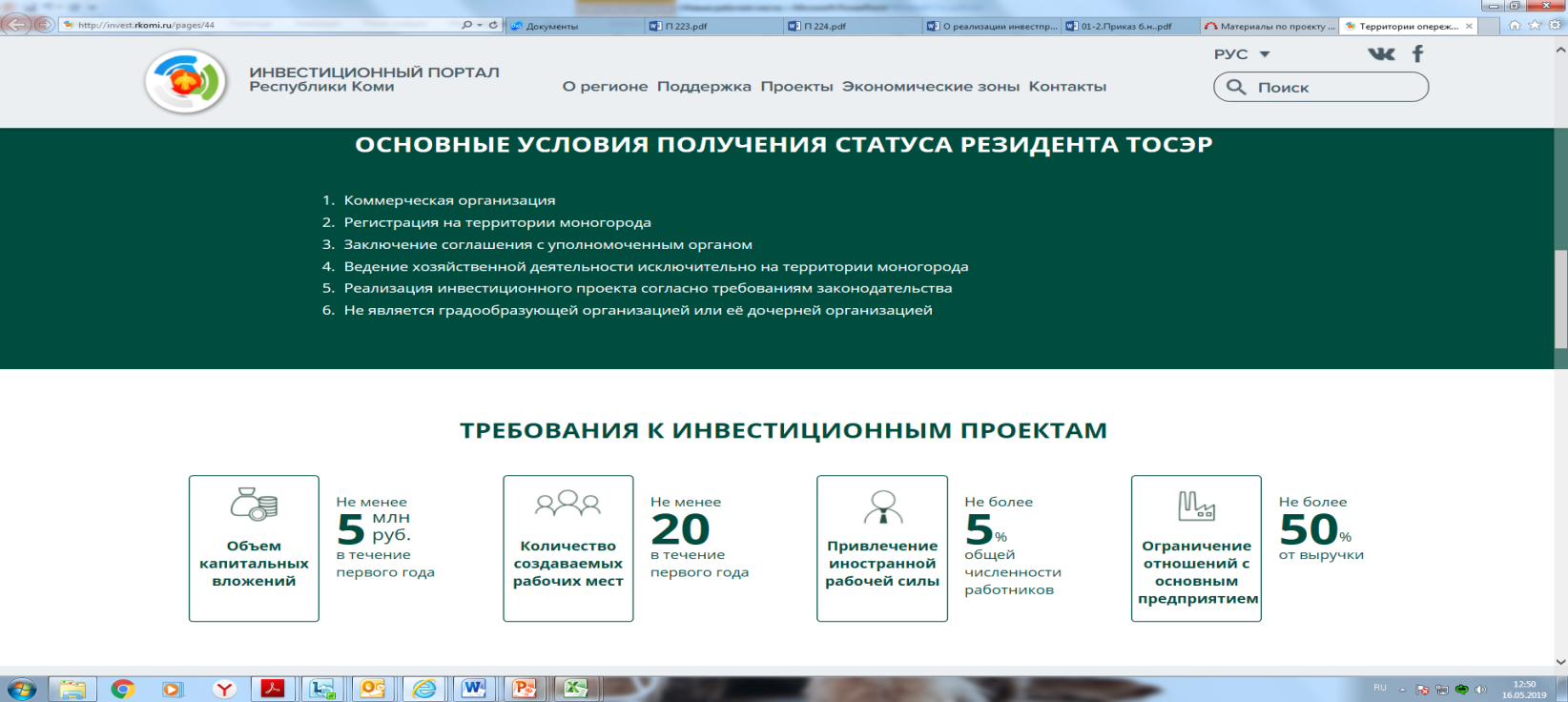 Не менее 20 
в течение первого года
Не более 5% 
общей численности работников
Не менее 
5 млн. руб. 
в течение первого года
Не более 50% 
от выручки
ООО «ЛесСервисПлюс»
РЕЗИДЕНТ ТОСЭР ЕМВА
СОЗДАНО 
20 РАБОЧИХ МЕСТ
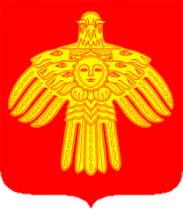 Региональные институты развития
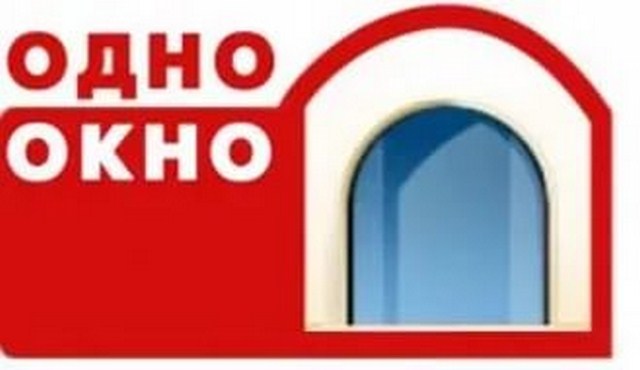 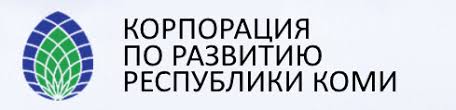 33 ПРОЕКТА
НА СОПРОВОЖДЕНИИ 
+38 РАБОЧИХ МЕСТ
УСЛОВИЯ:

* стоимость проекта 
от 40 млн. руб.

* ставка 5 %

* сумма займа
20-100 млн. руб.
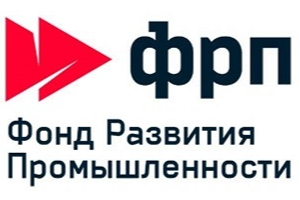 Оказание финансовой поддержки субъектам деятельности в сфере промышленности в рамках программы финансирования
 «Проекты развития»
Инновационная деятельность
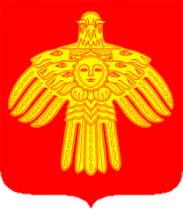 Республиканский конкурс инновационных проектов
Представление инновационных разработок на мероприятиях общероссийского и международного уровня
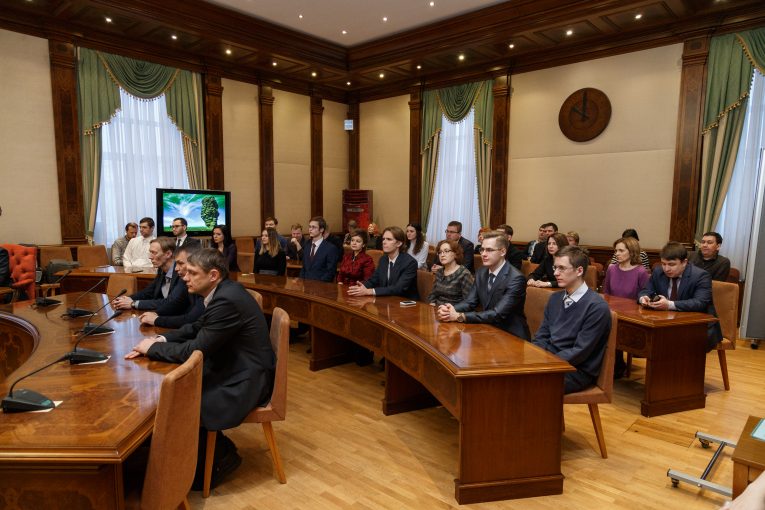 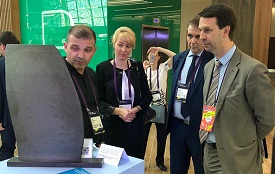 Финансирование 
научных исследований
Премии в области научных исследований и за достижения в области внедрения инноваций
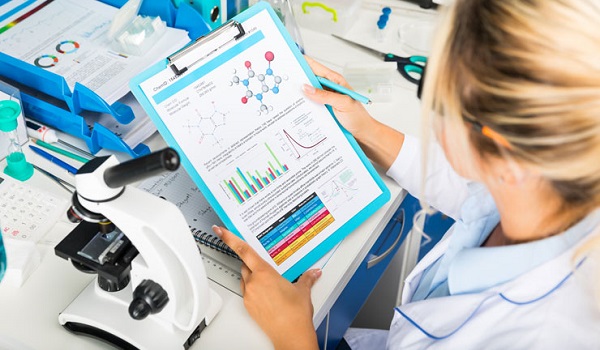 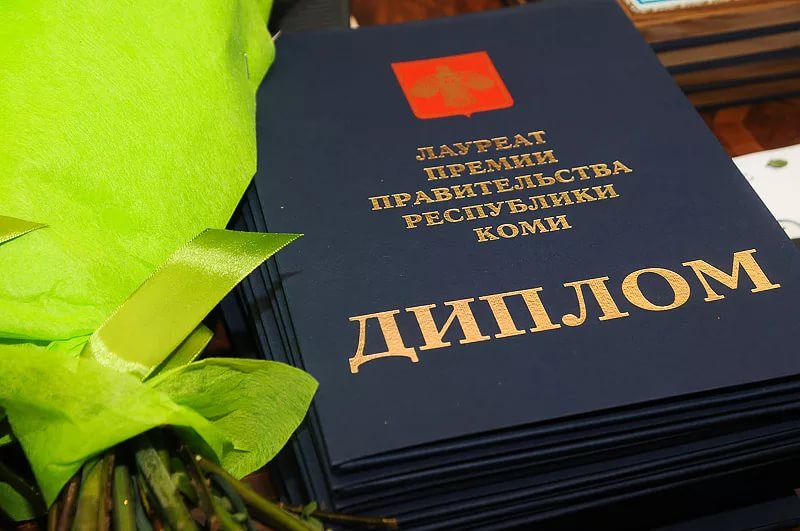 Министерство инвестиций, промышленности и транспорта Республики Коми
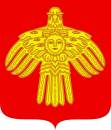 Инвестиционный портал
Республики Коми
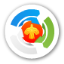 Россия, Республика Коми, Сыктывкар,
ул. Интернациональная, д. 157, 167982
Телефон: (8212) 255-433 (доб. 220)
E-Mail: obotdel@minprom.rkomi.ru
www.minprom.rkomi.ru
www.invest.rkomi.ru